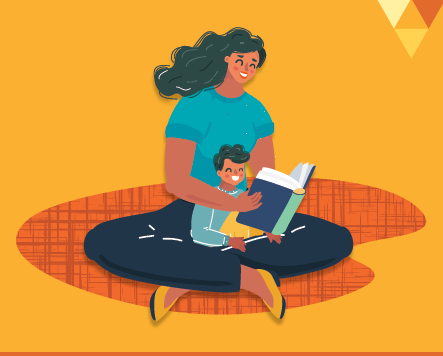 Early Literacy Approach:Better Start Literacy Approach
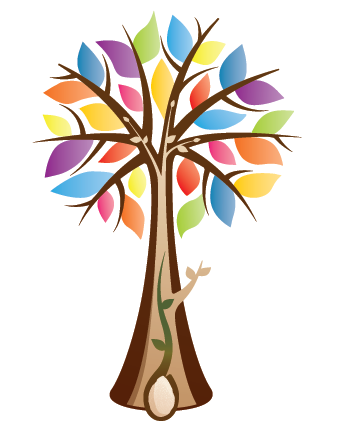 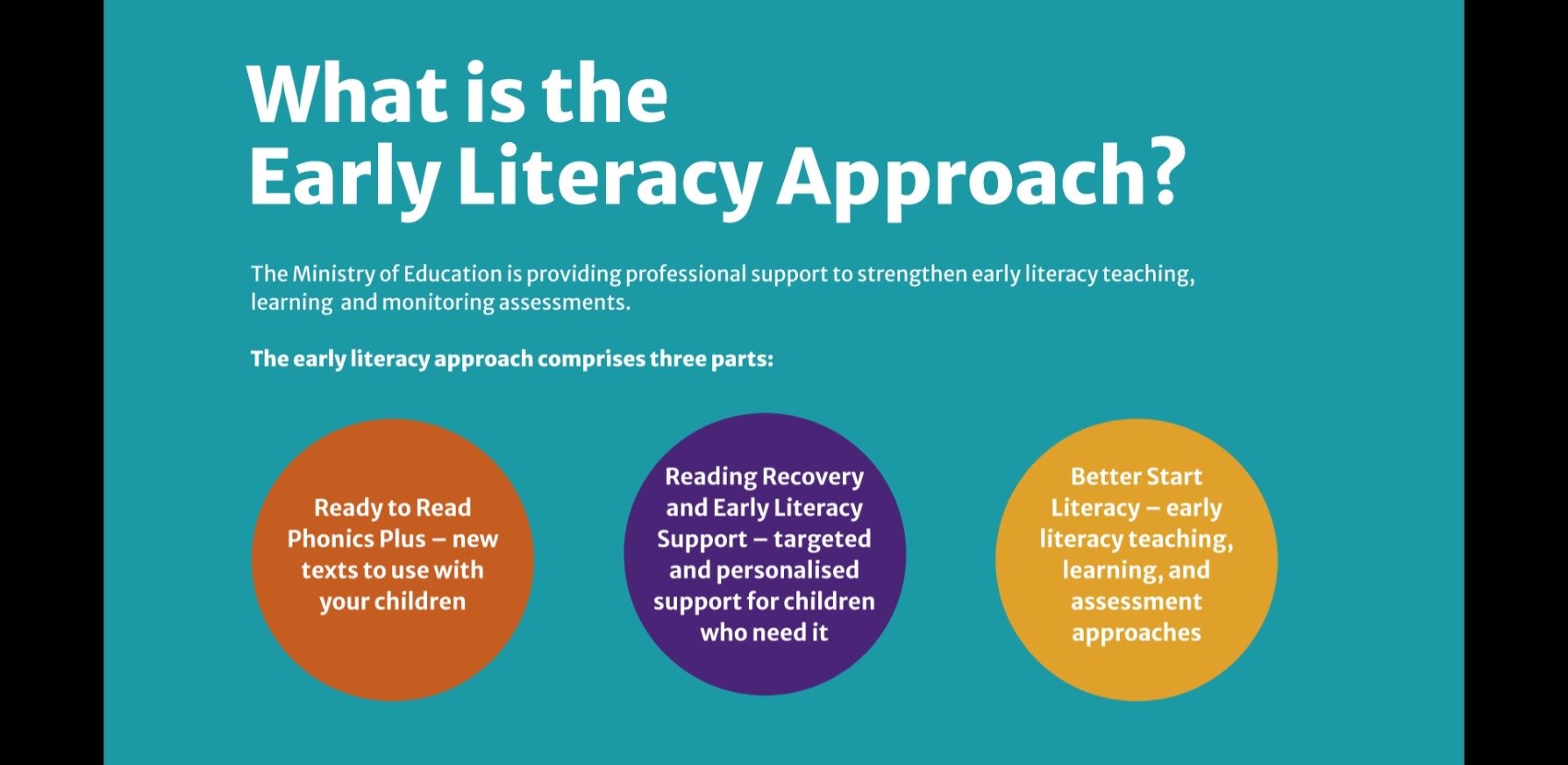 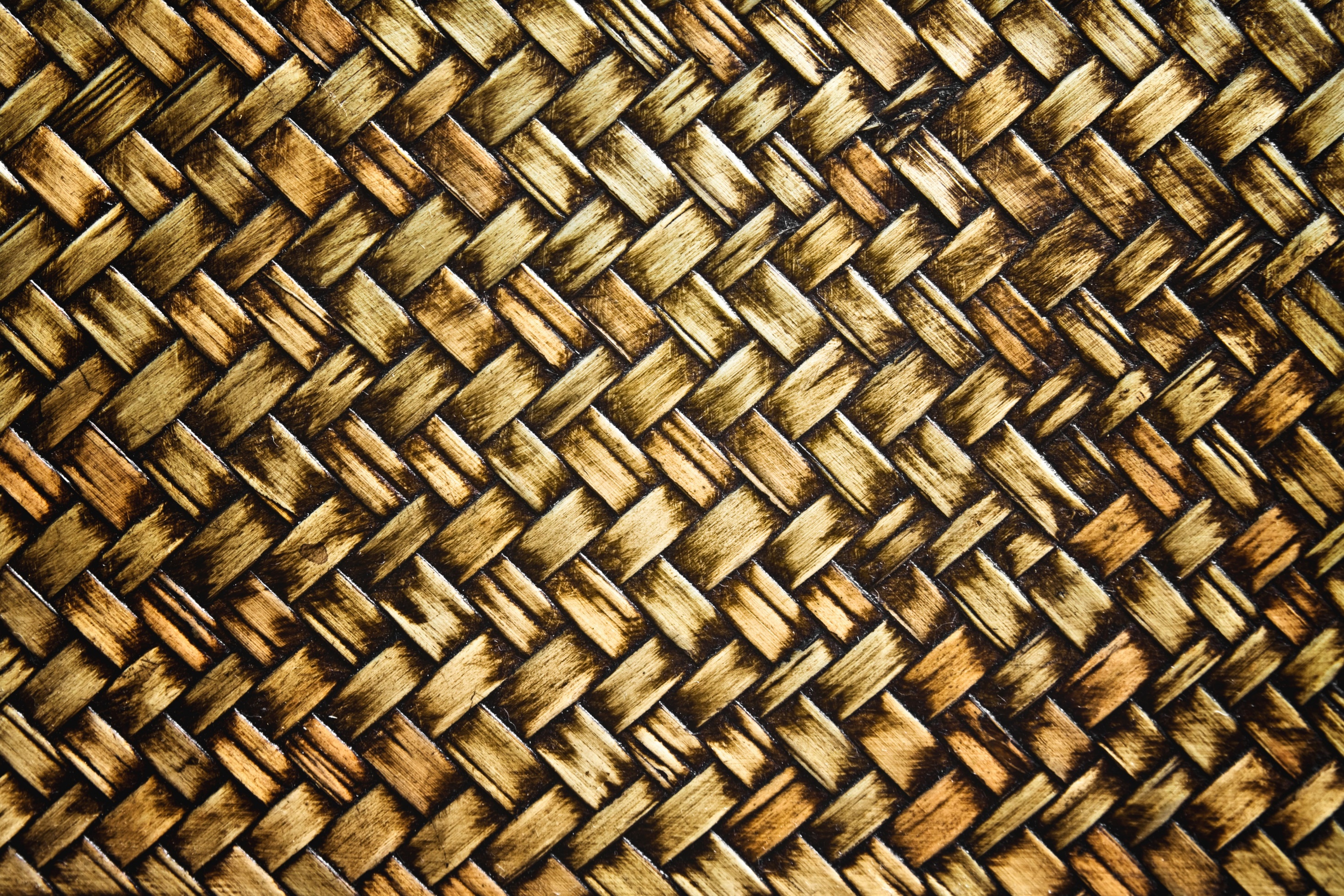 Strengths Based
BETTER
START
LITERACY
APPROACH
WHĀNAU ENGAGEMENT
MONITORING
     ASSESSMENTS
TEACHER PLD
MICRCREDENTIAL
COACHING
Building foundational skills to foster early literacy success
Response to Better Start Literacy Approach
RESOURCES FOR EARLY LITERACY SUCCESS
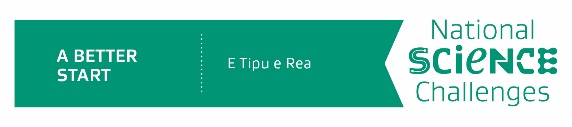 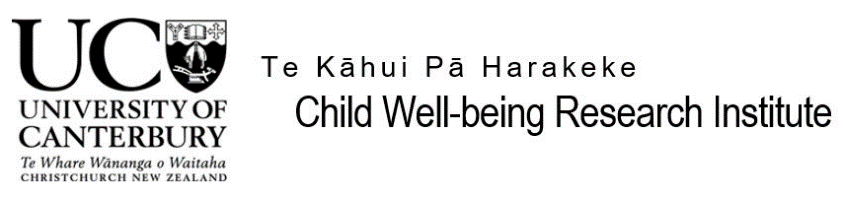 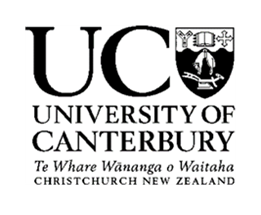 Features of teaching content
Evidence-based phonological awareness teaching integrated with letter knowledge
Co-constructed with class teachers, informed by parent and child feedback
Evidence based vocabulary teaching
Culturally responsive
Language, identity and culture of Māori and Pasifika learners is affirmed.
Oral language and listening comprehension
Small group reading: Ready to Read Phonics Plus
Scope and Sequence to introduce word patterns within NZ story contexts
Response to intervention framework
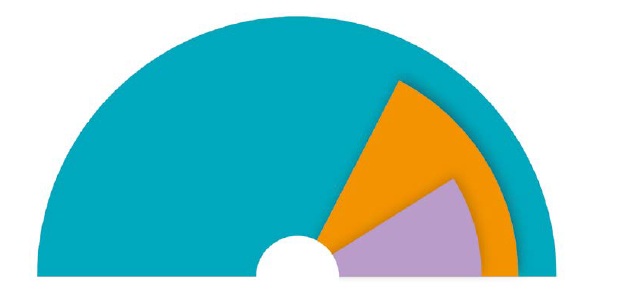 Tier 1: Class literacy teaching + small group reading
45minutes 4 X Weekly
10 teaching weeks
Tier one ‘Universal’: Class phonological awareness and vocab teaching & differentiated small group 
reading (Phonics+) implemented by class teacher

Tier two ‘Targeted’: Small group instruction (max of 5 per group) – support from literacy specialist

Tier three ‘Individualised’: Individual or in pairs by speech language pathologist or literacy specialist
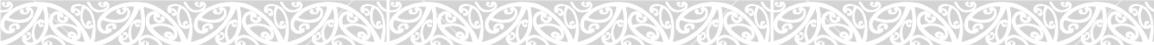 Online Monitoring Assessments
Phonological Awareness: 
Initial phoneme identity, phoneme segmentation, phoneme blending (English)
Letter Sound Knowledge and Word Decoding measures
Oral Language: 
Story retell and listening comprehension
Integrated Reporting: 
 Parents- individual child progress report
Teacher - class level progress report
Leaders – across classes
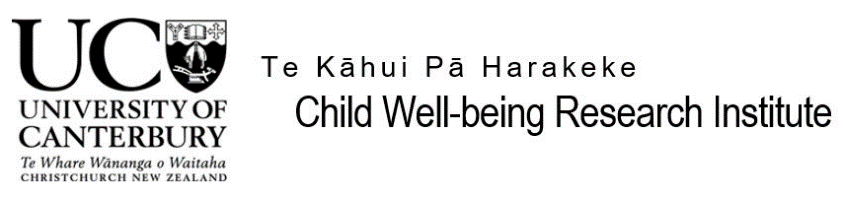 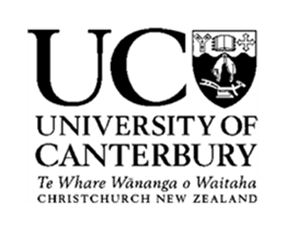 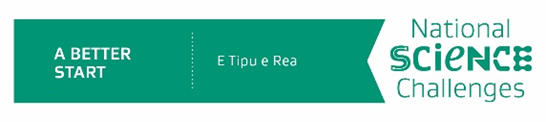 UC Child Well-being Research Institute | www.canterbury.ac.nz/childwellbeing
@UCChildwellbeing @UCCWRI
5 year old children with low oral language: Decoding ability (Gillon et al 2019)
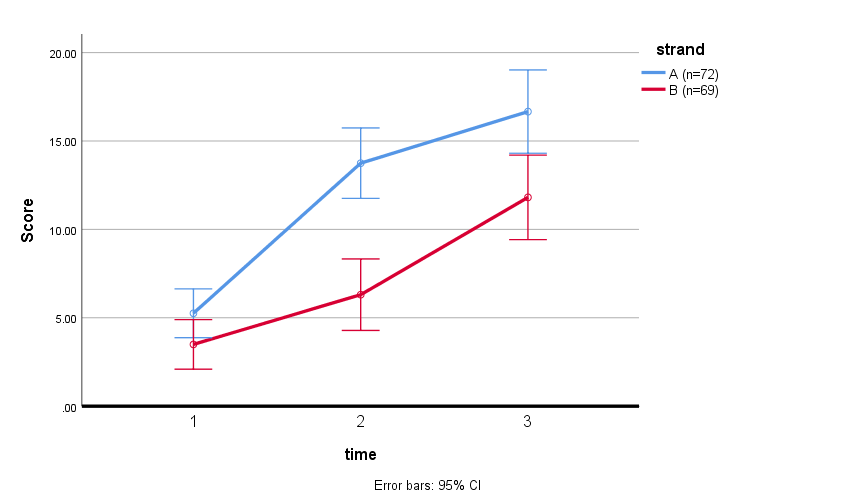 *
Strand A (n= 72) received Better Start Literacy Approach first T1 to T2
**
Strand B (n= 69) received other curriculum first T1- T2 then received BSLA T2- T3
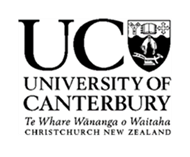 ** p < .001, d = 0.87; * p<.05, d = 0.6
Initial Phoneme Identity (identify the first sound in  a word) School entry 
250 children: aged 5.0 to 5.03
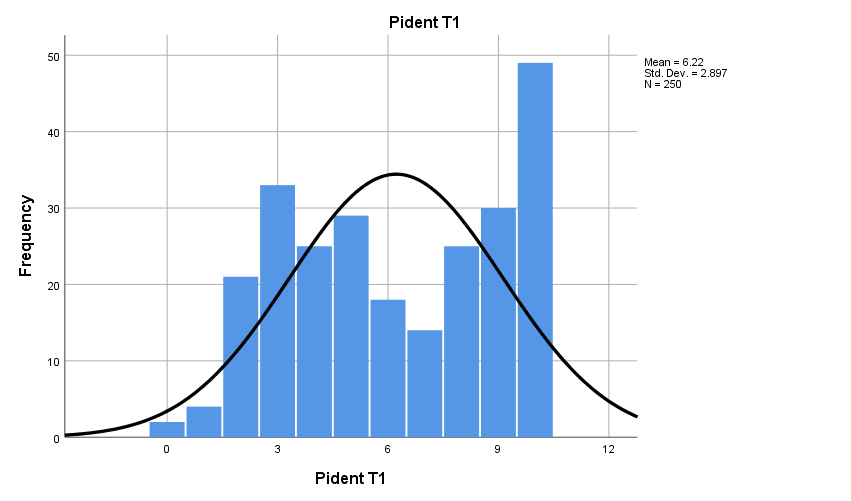 Mean = 6
SD = 2.9
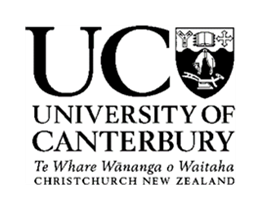 Significantly above chance
Items correct   / 10
Initial Phoneme Identity Time 2: After 10 weeks of the Better Start Literacy Approach
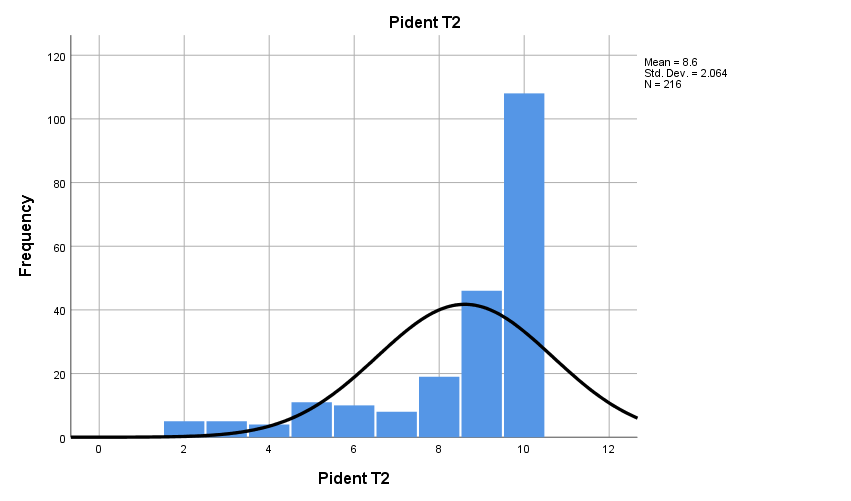 Mean = 8.6 
SD = 2.1
N = 216
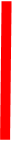 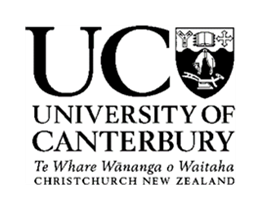 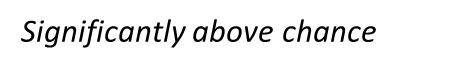 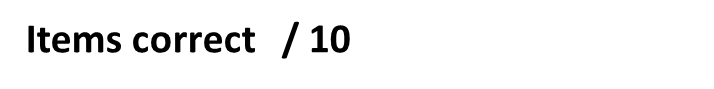 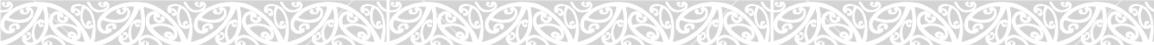 Micro-credential Model
Literacy specialists and teachers working together
Facilitator micro-credential
Teacher micro-credential
Most of the hours involved in the micro-credential is hours in the classroom (teachers) or hours supporting teachers (facilitators/literacy specialists)
The aim of the approach is support both teachers and facilitators towards independence in implementing a structured literacy approach
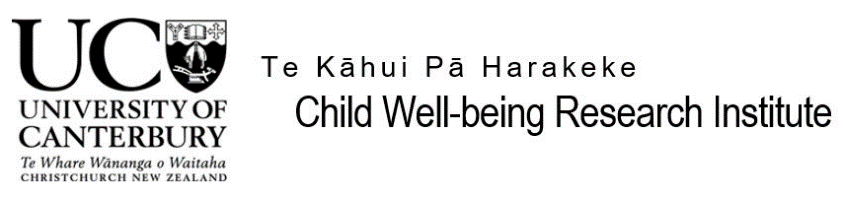 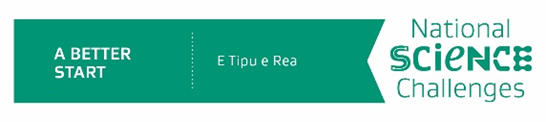 UC Child Well-being Research Institute | www.canterbury.ac.nz/childwellbeing
@UCChildwellbeing @UCCWRI
Literacy specialists learn  about BSLA and support teachers
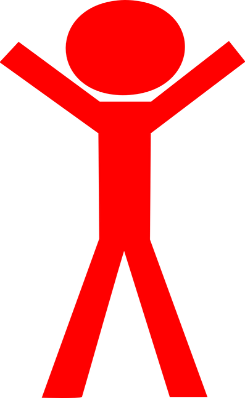 Receive support from University of Canterbury in BSLA content and coaching
Provide support to teachers
Literacy Specialist
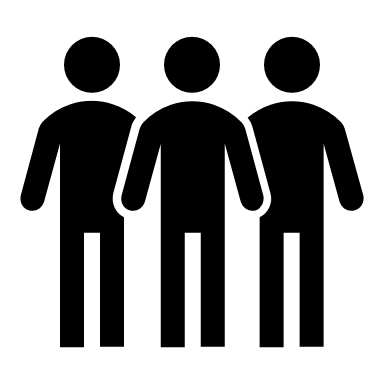 Receive support from literacy specialists to use and apply BSLA in their classrooms
Teachers
Spreading the expertise…
Literacy specialist
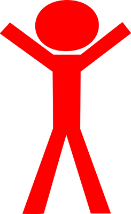 Cohort 1 teachers
Cohort 2 teachers
Cohort 3 teachers
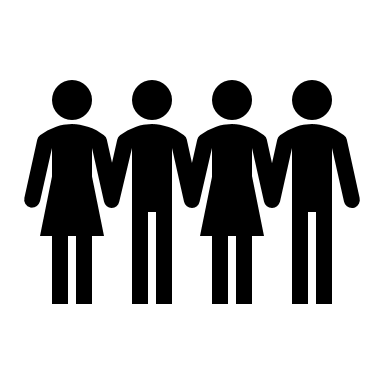 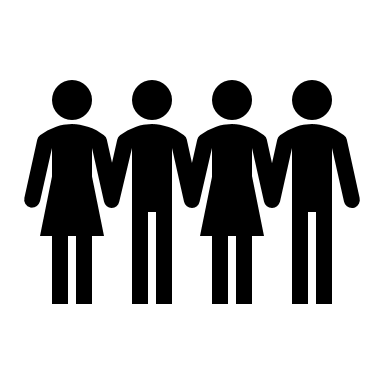 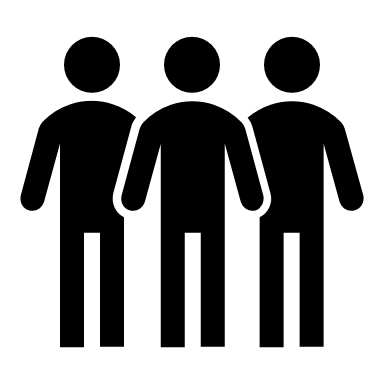 +
+
+
Foundation teachers influence literacy teaching at all levels in their school
What does Ministry support cover?
The University of Canterbury online learning fee for each class teacher and each literacy specialist.
Information kits and access to all online resources for each teacher and literacy specialist.
Two release days per class teacher.
Workshop travel and accommodation for literacy specialists.

The Ministry is funding UC directly so schools don't have to make any payments. UC will administer funding for teacher release days.
Priorities for selection for funding support:
All schools may apply, but for cohort one priority will be given to:

schools decile 1 - 5, 
Kāhui Ako and cluster applications, 
schools participating in the School Entry Kete trial.
The selection process – the short version
Schools
Where to go next …
For more information

University of Canterbury site:
Better Start Literacy Approach | University of Canterbury

PLD site from 10 May: 
https://pld.education.govt.nz/find-pld/bsla-professional-support

Email enquiries: 
Foundational.learning@education.govt.nz